(re)views onVR 2012beredningsgrupp MN
Allan Hallgren
Many (most!) slides from Dirk Rudolph, LU, (chair)
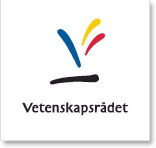 VR struktur
VR;s styrelse 
Generaldirektören
Infra-struktur
RFI
HS
UK
M
NT
BG-MN
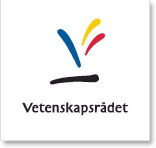 VR struktur
VR;s styrelse 
Generaldirektören
Infra-struktur
RFI
HS
UK
M
NT
NT lists 30 ’beredningsgrupper’
(includes LHC-K, 4 ’referens-grupper’, ’strategisk forskning’, ’strategisk energiforskning’)
BG-MN
The 2012 subjects of BG-MN:
Astrophysics
Astro-particle physics
Cosmology
Mathematical physics (relativity & strings)
Space- & plasmaphysics
Fusion
Nuclear physics
Particle physics
(respective) instrumentation
Will be modified for 2013
The 2012 BG-MN members (13):
Dirk Rudolph (chair)	LU 			nuclear (E)  
Jouni Suhonen	JYFL, Finland 		nuclear (T)
Ian Bearden		NBI, CPH, Denmark	high-energy (E)
Allan Hallgren		UU			high-energy (E)
Poul Damgaard 	NBI, CPH, Denmark 	particle & cosmo (T)
Edvard Mörtsell 	SU 			cosmo & astropart (T)
Måns Henningson	Chalmers		math & strings (T)
Åshild Fredriksen	Tromsö, Norway		plasma & space (E)
Lars Blomberg		KTH			space & plasma (E) 
Annika Ekedahl	CEA, France		fusion (E)
Jukka Heikkinen	VTT, Finland		fusion (T)
John Conway (vice)	Chalmers, Onsala		astro (E)
Sofia Feltzing		LU			astro (E)
[Speaker Notes: ö]
Modified Evaluation Marks 2012:
until 2011:
5

4

3

2
1
starting 2012:
7	
6
5
4
3
2
1
Betygsskala (VR slide)
OUTSTANDING / Enastående					7
Exceptionally strong (application) with neglible weaknesses/Exceptionellt stark (ansökan) med försumbara svagheter		
EXCELLENT / Utmärkt						6
Very strong (application) with negligible weaknesses / Mycket stark (ansökan) med försumbara svagheter 
VERY GOOD TO EXCELLENT / Mycket bra till utmärkt			5
Very strong (application) with minor weaknesses /Mycket stark (ansökan) med mindre svagheter			
VERY GOOD / Mycket bra					4
Strong (application) with minor weaknesses /Stark (ansökan) med mindre svagheter				
GOOD / Bra						3
Some strengths, but also moderate weaknesses /Vissa styrkor men också vissa svagheter				
WEAK/Svag 						2	
A few strengths, but also at least one major weakness or several minor weaknesses /	Några styrkor men åtminstone en större svaghet eller ett flertal mindre svagheter	
POOR/Dålig						1Very few strengths and numerous major weaknesses / 			Mycket få styrkor och ett flertal större svagheter
Evaluation criteria (for project applications)
Sjugradig skala (1-7):
Novelty and originality   	Nytänkande och originalitet
Scientific quality of the proposed research 
Merits of applicant(s)         Sökandes kompetens

Tregradig skala (1-3): 
Feasibility 			Genomförbarhet

Betygen vägs samman till ett sammanvägt betyg (1-7)
[Speaker Notes: Varför tre steg för ett kriterium:
Svårdefinierat på 7-gradig
Lockelsen att summera och medelvärdesbilda
Genomförbarhet är ett kriterium som skulle kunna vara 2-gradigt, men finns en gråzon
”ett nytt kliv” har haft liknande men inte gemensamt formulerade
Hitta kärnan i VRs formulering av vetenskaplig kvalitet
Vilken grad av specificering gäller alla områden
Nytt är originaliteten – VR gör ett ställningstagande genom att lyfta fram detta]
Most relevant for standardproject applications
Sjugradig skala (1-7):
Novelty and originality   	Nytänkande och originalitet
Scientific quality of the proposed research 
Merits of applicant(s)         Sökandes kompetens

Tregradig skala (1-3): 
Feasibility 	=   3 !!		Genomförbarhet

Betygen vägs samman till ett sammanvägt betyg (1-7)
[Speaker Notes: Varför tre steg för ett kriterium:
Svårdefinierat på 7-gradig
Lockelsen att summera och medelvärdesbilda
Genomförbarhet är ett kriterium som skulle kunna vara 2-gradigt, men finns en gråzon
”ett nytt kliv” har haft liknande men inte gemensamt formulerade
Hitta kärnan i VRs formulering av vetenskaplig kvalitet
Vilken grad av specificering gäller alla områden
Nytt är originaliteten – VR gör ett ställningstagande genom att lyfta fram detta]
Most relevant for breakthroughproject applications
Sjugradig skala (1-7):
Novelty and originality   	Nytänkande och originalitet
Scientific quality of the proposed research 
Merits of applicant(s)         Sökandes kompetens

Tregradig skala (1-3): 
Feasibility 	=   2 !!		Genomförbarhet

Betygen vägs samman till ett sammanvägt betyg (1-7)
[Speaker Notes: Varför tre steg för ett kriterium:
Svårdefinierat på 7-gradig
Lockelsen att summera och medelvärdesbilda
Genomförbarhet är ett kriterium som skulle kunna vara 2-gradigt, men finns en gråzon
”ett nytt kliv” har haft liknande men inte gemensamt formulerade
Hitta kärnan i VRs formulering av vetenskaplig kvalitet
Vilken grad av specificering gäller alla områden
Nytt är originaliteten – VR gör ett ställningstagande genom att lyfta fram detta]
Large infrastructure RFI applications
Sjugradig skala (1-7):
Novelty and originality   	Nytänkande och originalitet
Scientific quality of the proposed research 
Merits of applicant(s)         Sökandes kompetens
Tregradig skala (1-3): 
Feasibility	
Potential users (national & international)
Relevance of infrastructure (for science case)
Betygen vägs samman till ett sammanvägt betyg (1-7)
[Speaker Notes: Varför tre steg för ett kriterium:
Svårdefinierat på 7-gradig
Lockelsen att summera och medelvärdesbilda
Genomförbarhet är ett kriterium som skulle kunna vara 2-gradigt, men finns en gråzon
”ett nytt kliv” har haft liknande men inte gemensamt formulerade
Hitta kärnan i VRs formulering av vetenskaplig kvalitet
Vilken grad av specificering gäller alla områden
Nytt är originaliteten – VR gör ett ställningstagande genom att lyfta fram detta]
Evaluation process I:
… more or less identical to previous years …

three evaluators (May-August), one of which 
presents application at the BG meeting  (September) 
“renormalisation”
	of evaluators 
	of use of evaluation criteria
	across research fields,
followed by discussion of each application,
leading to proposed and subsequent final ranking and financing scheme within respective BG
Evaluation process II:
… more or less identical to previous years …

RFI applications are only evaluated and marked, ranking and financing done in respective RFI-BGs
Project and Project Young just below the line are forwarded to meeting of Reference Group 3 (all physics,  meeting mid October), there competing with each other
Ref. Group 3 ranked and proposed also the  Breakthrough Grants
Some numbers for BG-MN 2012:
Standard project applications: 
Regular:   54,  of which   19  plus 2 (redistr./avlyft)	financed
LHC-K:        8,  of which     7				financed

Grades (regular (not LHC-K)):  7 (1 appl.), 6 (14), 5 (13), 5 (4), …
		“VERY GOOD TO EXCELLENT” is NOT always enough!
			/=Very strong (application) with minor weaknesses/
Money:    Requested: 	~62 MSEK	Available: ~19 MSEK   2013 
					(of which LHC-K: 5.5 MSEK)

VR quote: 
“Still too many approved with too low average amount of financing!” 
… causing problems already in RefG3 redistribution meeting!  (DR)
(though average is exceeding some 700 kSEK)
Some numbers for BG-MN 2012:
Project Young applications: 	
25 applications, of which 6 + 1	via redistr. 	financed  
Grades:   7 (1 appl.) , 6 (3), 5 (3), 5 (2), …
Money: separate for the 6, competitive in redistr. process

Breakthrough applications: 
5 appl., of which 1  of 4 in RefG3 	financed     7 (1), 6 (2), …

RFI applications handled: 			14 
Framework Grant Energy handled: 	3 
Altogether: 					109 applications
[Speaker Notes: Efter financed är angivet fördelning av overall grade]
Notes/Problems (by DR):(for NP, valid also for P-AP physics, T+E)
VR aims at 4-year financing …
2011: 25% 	2012: 50%	2013: 75%	2014: 100%
… which is highly compatible with NP physics, but …
… of fewer but larger grants …
… which is highly INCOMPATIBLE with NP physics …
in particular in view of on average modest base financing of salaries by the Universities and the fact that other funding agencies/sources are difficult to access (in fact by most of the BG-MN project applicants!)
Dirk Rudolph (from mail, cuts and colors by AH)
”Redistribution process …….…..continous "picks" on our small grant numbers and the (too) high approval rate, ….. ignoring that for many …….600-700kSEK grant is much more valuable that fewer and fewer bigger grants. This holds, in my opinion, both for members of experimental groups but in particular for the theorists. ……..

 become more and more severe in the future, also in view of the in the end relatively high "intake" rate of the young researchers. 

The Projekt Unga is good in principle, but in my view about a factor of two too large in volume and number of people. 
Another problem we have is NORDITA, which in principle is financed already by other means, similarly I consider it doubtful that BG-MN cannot account for parallel applications to, e.g., rymdstyrelsen.”
A provocative solution ?
Team up, make applications for larger sums!
Ex. the friköp applications, Form a group, e.g. 4 persons, one application, main applicant A, for 4 friköp. Assume you get half. 
Next year, B is main applicant, get half, 
Year 3 and 4. C and D can be main applicants, if needed.